МДОУ ИРМО «Хомутовский детский сад№2»Конференция по патриотическому воспитаниюТема «Мое родное село»
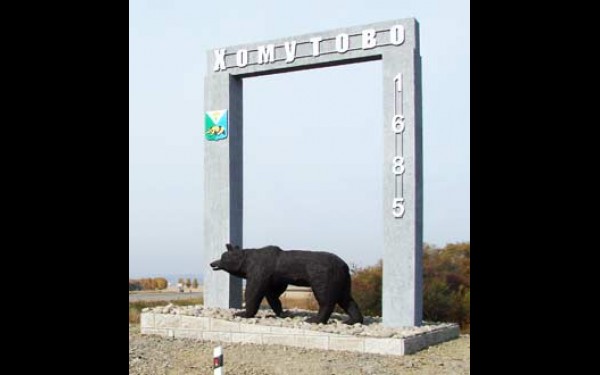 Выполнила:
Воспитатель средней группы 
Парфенова Евгения Юрьевна
Цель
Познакомить детей с понятием село
Задачи
1. Формировать представление детей о своем селе.
Организационный момент
Рассматривание герба
Показ села
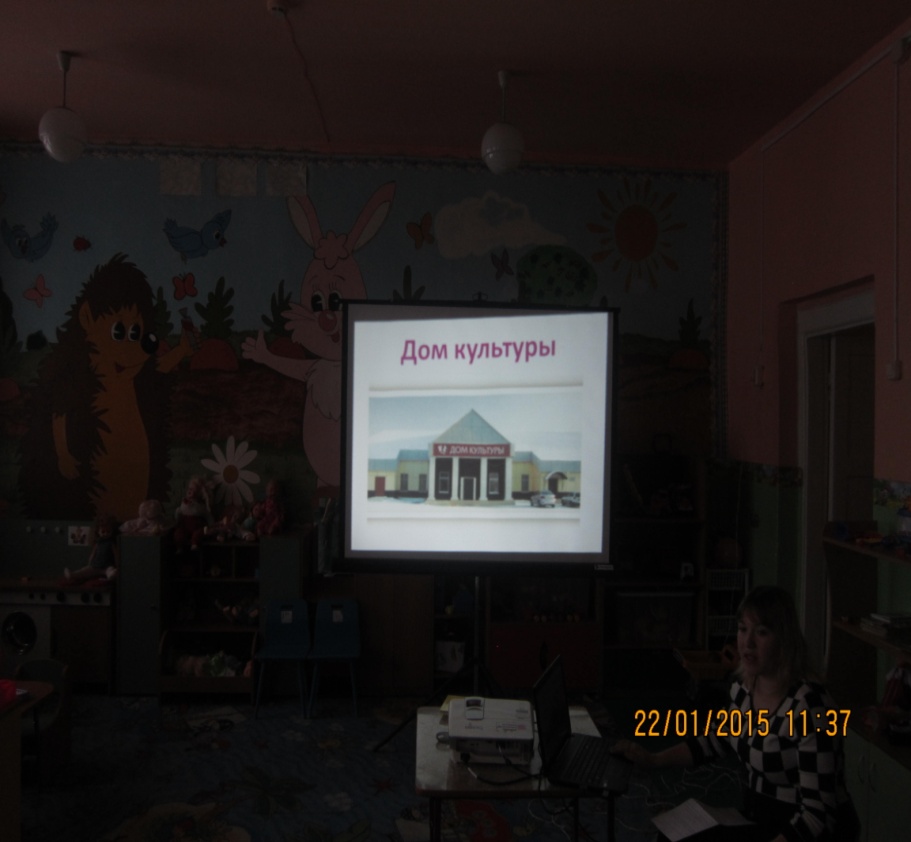 Игра « кто быстрее соберет картинку герба»
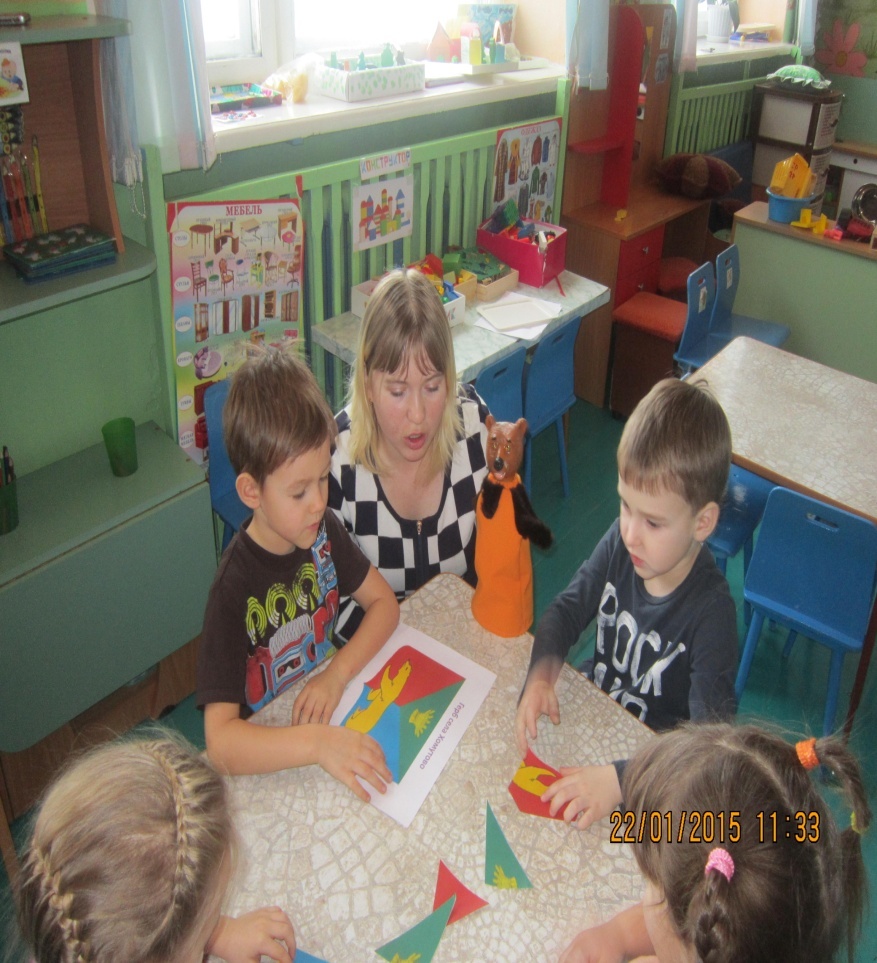 Найди свой дом
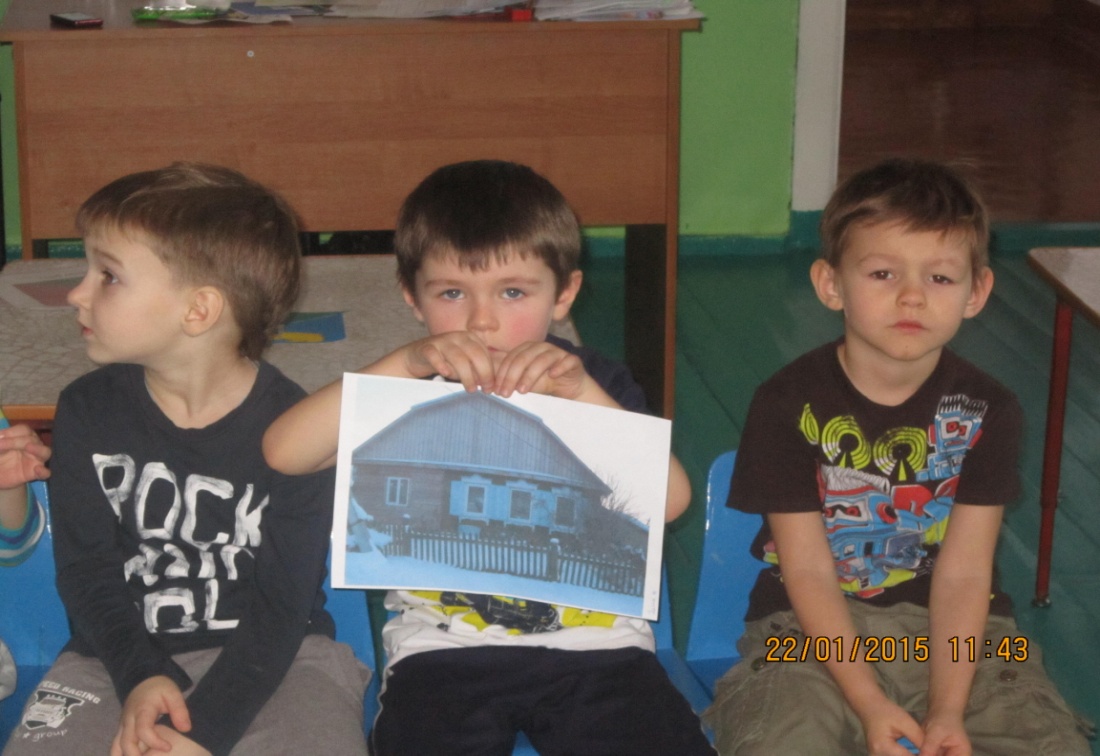 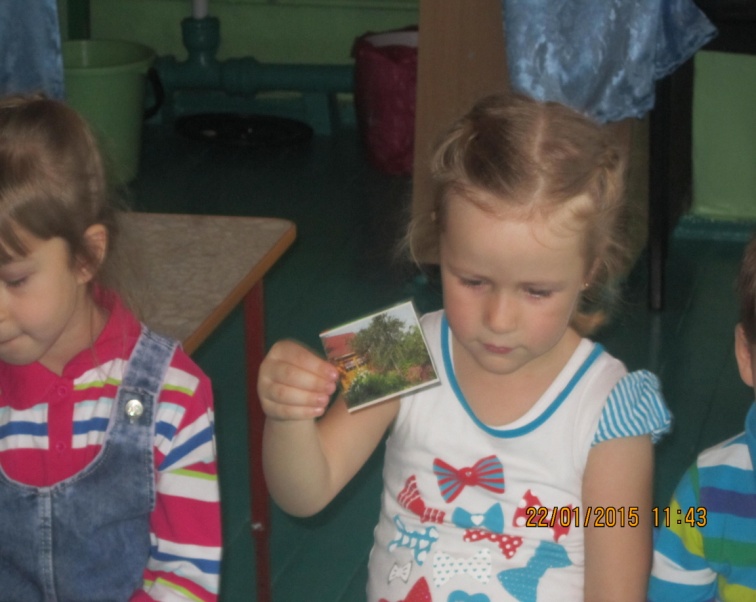 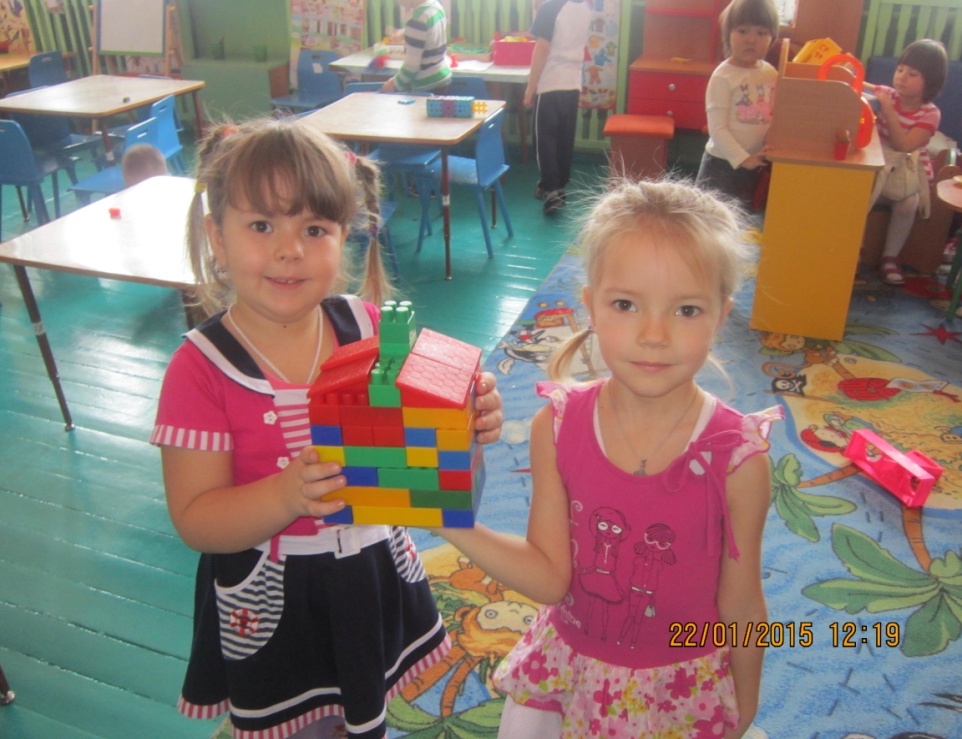 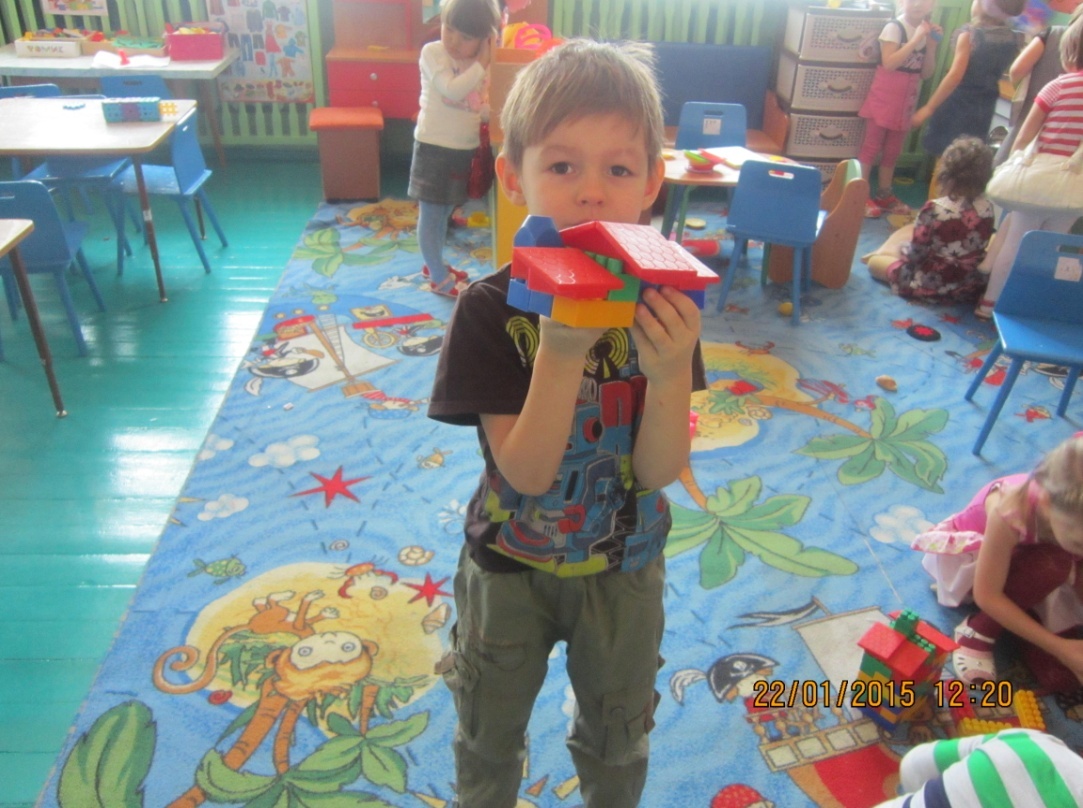 Итоговое занятие
Прощание с мишкой
Конец занятия
Спасибо за внимание